CAP for Networks
Aurojit Panda, Colin Scott, Ali Ghodsi, Teemu Koponen, Scott Shenker UC Berkeley, KTH, VMware, ICSI
CAP Theorem (Distributed database system)
Consistency (every read receives the most recent write or an error)

Availability (every request receives a response, without guarantee that it contains the most recent version of the information)

Partition tolerance (the system continues to operate despite arbitrary partitioning due to network failures)
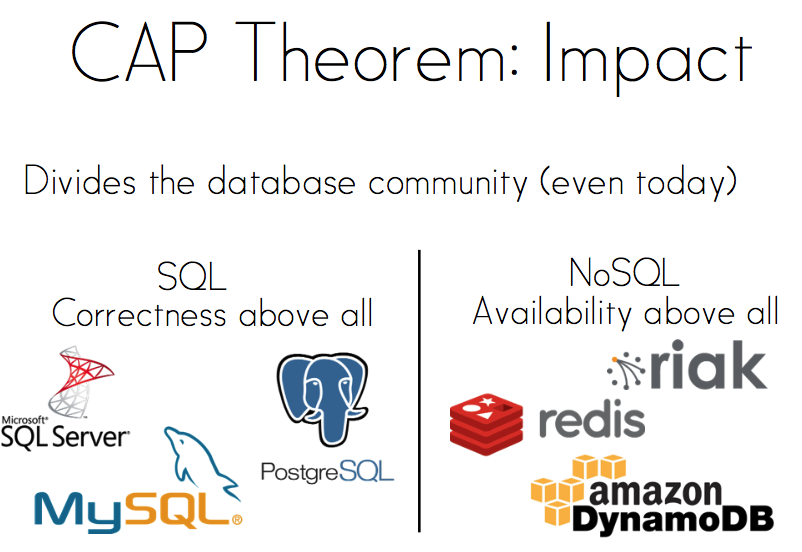 How does the CAP theorem apply to SDN?
Our goal: 
	Articulate fundamental tradeoffs networking will face
Traditional Networks
When intradomain routing was the main concern
 •Correctness: Deliver packets to destination 
 •Availability: Deliver packets to destination 
 •Correctness is the same as Availability
The move to SDN
SDN provides more sophisticated functionality:
 •Tenant isolation (ACL enforcement) 
 •Traffic Engineering
 • Virtualization 
Control plane partitions does not imply data plane partitions
 •Control traffic often does not use data plane network (out-of-band control)
CAP in SDN:
Availability: packets destined to an end-host should eventually arrive as long as a path exists between the sender and the receiver and communication is not prohibited by policy. 
Partition Tolerance: the network continues to operate in the presence of arbitrary partitions in the physical network. 
Correctness (Consistency): depends on the network policy.
Network Model
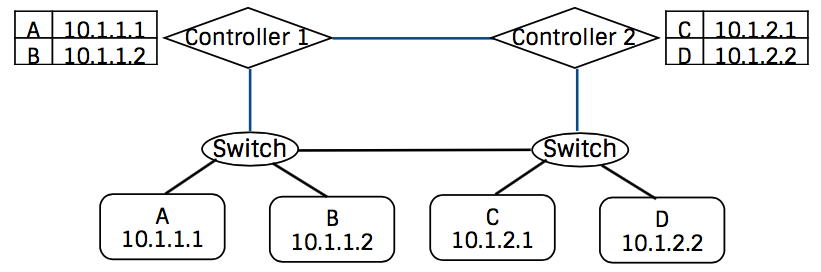 [Speaker Notes: • 
Out-of-band control network. 
• • • 
Routing and forwarding based on addresses.Policy specification using end-host names.Controller responsible for local name-address bindings.]
Impossibility results for policies dependent on identity
Theorem: 
	All three of correctness, availability and partition tolerance cannot be achieved for policies referencing two or more entities, but two of the three can always be achieved. 
(A controller cannot in general resolve the address for an entity outside its domain in the presence of network partitions.)
Workarounds: 
Network can route on identity rather than addresses 
Use in-band control networks rather than out-of-band
[Speaker Notes: Correctness and Availability. This is equivalent to enforcing these policies in the absence of failures and is hence trivially satisfied. 
Correctness and Partition Tolerance. This is triv- ially satisfied by sending no packets from one controllers domain to another. 
Availability and Partition Tolerance. This is triv- ially satisfied by allowing all packets from any source to any destination.]
Isolation: 	Packets from a entity A can never reach another entity B.
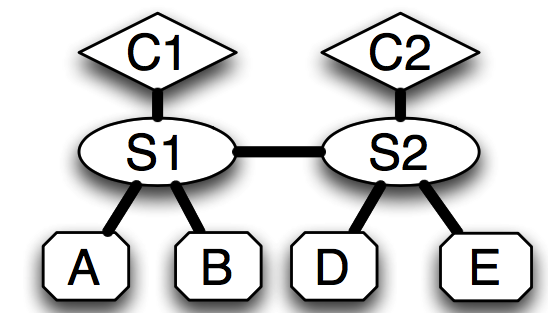 Middlebox Traversal:	Traffic from a certain source must always pass through a specific middlebox.
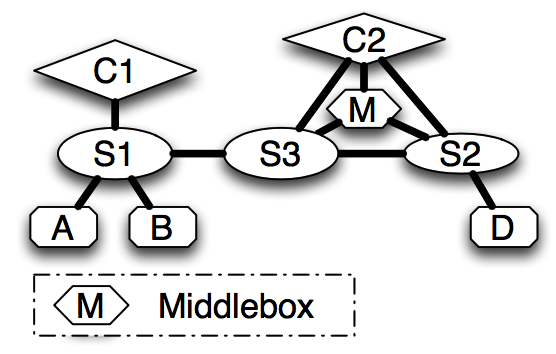 Edge Disjoint Traffic Engineering:	Two flows must traverse disjoint links
Theorem: 
	Only two of edge disjoint isolation, availability and partition tolerance are achievable
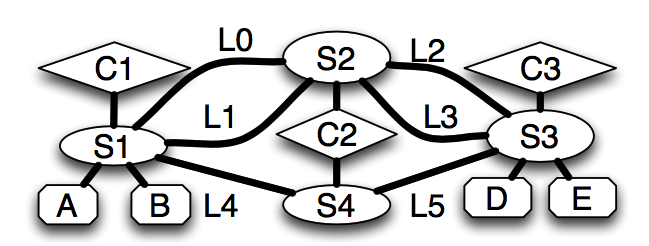 Discussion:
In-Band Control
Labels
Consistent Network Updates
Conclusion
In SDN, there is a trade-off between policy enforcement and network connectivity depending on the specific context and desired network properties.
Some ways to avoid the impossibilities results.
Q & A